الفصل الثالث
طرائق الطرح
3-1 الطرح بالعد التنازلى.
3-2 طرح الصفر وطرح الكل.
3-3  الطرح باستعمال حقائق جمع العدد إلى نفسه.
3-4 أحل المسألة : أخمن وأتحقق.
3-5 العلاقة بين الجمع والطرح.
3-6 الأعداد المفقودة.
3-7 الحقائق المترابطة.
الرئيسية
3 – 1 الطرح بالعد التنازلى
1- أجد ناتج الطرح بالعد التنازلى, مستعينا بخط الأعداد:
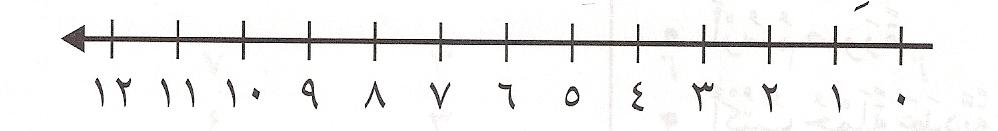 الرجوع
2- أحل المسألتين الآتيتين باستعمال العد التنازلى:
كان عندى 12 مشبكا للورق. استعملت 5 مشابك منها. فككم مشبكا تبقى ؟     	           
                            7 مشابك
اشترى خليل 11 قلم رصاص, واستعمل منها 3 أقلام. فكم قلم رصاص بقى ؟                         
                          8 أقلام
الرجوع
3 – 2 طرح الصفر وطرح الكل
1- أجد ناتج الطرح.
الرجوع
2- استعمل العد التنازلى فى حل المسألتين الآتيتين:
أنار أحمد 8 شمعات, ثم جاء خالد وأطفأها كلها.
     فكم شمعة ما زالت مشتعلة ؟     	           
                            0 شمعة
حضر 11 طالبا إلى حفل المدرسة , وغادر 3 ممنهم مبكرين.
     فكم طالبا لا يزال فى الحفل ؟                         
                          8 طلاب
الرجوع
3 – 3 الطرح باستعمال حقائق جمع العدد إلى نفسه
1- أجد ناتج الطرح.
الرجوع
2- أحل المسألتين الآتيتين:
كان مع بسام 18 قرصا مدمجا, أعطى 9 أقراص منها لأخيه.
     فكم قرصا تبقى معه؟     	           
                            18   -  9  = 9
استعارت ابتسام 14 كتابا من المكتبة , وقرأت منها 7 كتب .
     فكم كتابا لم تقرأه بعد ؟                         
                         14   -  7   = 7
3- انظر إلى المسائل السابقة فى هذه الصفحة , وارسم  ⃝  حول مسائل الطرح التى استعملت فيها حقائق جمع العدد إلى نفسه. وارسم □ حول أى ناتج طرح أقل من 3.
الرجوع
3 – 4 أحل المسائل : أخمن و أتحقق
1- أختار خطة مناسبة لأحل كل مسألة فيما يأتى :
معى 18 كرة زجاجية , بعضها سوداء , وبعضها حمراء. إذا كان عدد الكرات الحمراء يزيد على عدد الكرات السوداء بـ 4 , فما عدد الكرات السوداء ؟
     	 7    كرات سوداء
عند سعود 22 نموذجا للقوارب والطائرات. إذا كان عدد نماذج الطائرات يرذيد على عدد نماذج القوارب بـ 8 , فكم طائرة وقاربا عند سعود ؟
     	 15   طائرة و      7    قوارب
الرجوع
تريد شيماء أن تكتب 21 وصفة من وصفات الطعام على 3 صفحات بالتساوى , فكم وصفة ستكتب على كل صفحة ؟
     	 7    وصفات
شارك 20 طالبا وطالبة ف مسابقة القراءة من مدارس مختلفة, هى : جرير الأبتدائية , وحسان بن ثابت الأبتدائية , والمتنبى الأبتدائية. إذا كان عدد المشاركين من مدرسة جرير 5 طلاب , وعدد المشاركين من مدرسة حسان بن ثابت يزيد على عدد المشاركين من مدرسة المتنبى بواحد , فما عدد المشاركين من كل مدرسة؟
     	جرير    5   ,   حسان بن ثابت        8    , المتنبى      7
الرجوع
3 – 5 العلاقة بين الجمع والطرح
1- أجد ناتج الطرح مستعملا حقائق الجمع.
الرجوع
2- أكتب جملا عددية لأحل المسألتين الآتيتين:
عند عماد 15 كتابا. قرأ منها 8 كتب.
     كم كتابا لم يقرأه بعد؟     	           
                            15   -  8  = 7    كتب
رسمت سناء 8 صور خلال الشهر الماضى. ورسمت 9 صور فى هذا الشهر.
     كم صورة رسمت سناء فى الشهرين؟                         
                        8   +   9    =  17     صورة
الرجوع
3 – 6 الأعداد المفقودة
1- أجد ناتج الطرح مستعملا حقائق الجمع.
الرجوع
2- أحل المسألتين الآتيتين:
يلعب داوود وأصدقاؤه بطائراتهم الورقية. وكان معهم 16 طائرة, علق بعضها فى الأشجار, فبقى معهم 7 طائرات.
     كم طائرة ورقية علقت فى الأشجار؟     	           
                            7   +   9   = 16
			16 –   7      = 9                    9 طائرات ورقية
كان على الشاطئ 15 قاربا. انطلق بعضها على البحر, وبقى على الشاطئ 9 قوارب.
     كم قاربا انطلق إلى البحر؟                         
                        9   +   6    =  15
                       15   -   9    =  6                   6 قوارب
الرجوع
3 – 7 الحقائق المترابطة
1- أكمل الحقائق المترابطة الآتيةس.
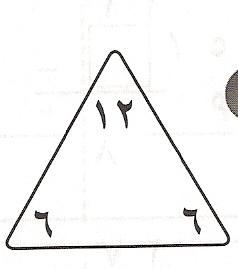 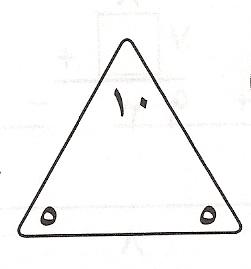 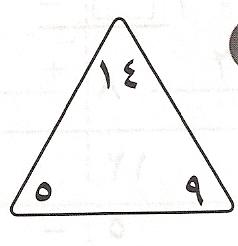 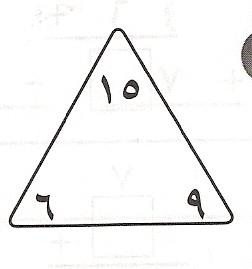 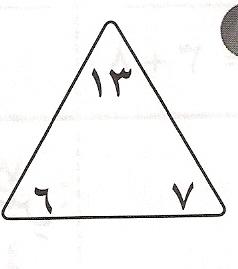 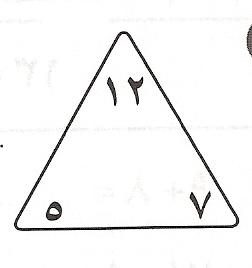 الرجوع
رسمت هدى 7 لوحات , ثم رسمت 9 أخرى. كم لوحة رسمت هدى ؟.
			7   +   9   =   16
						رسمت هدى    16      لوحة
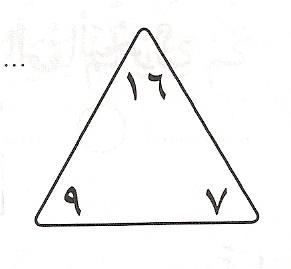 الرجوع